Відображення історії України у поемі Тараса Григоровича Шевченка «Гайдамаки»
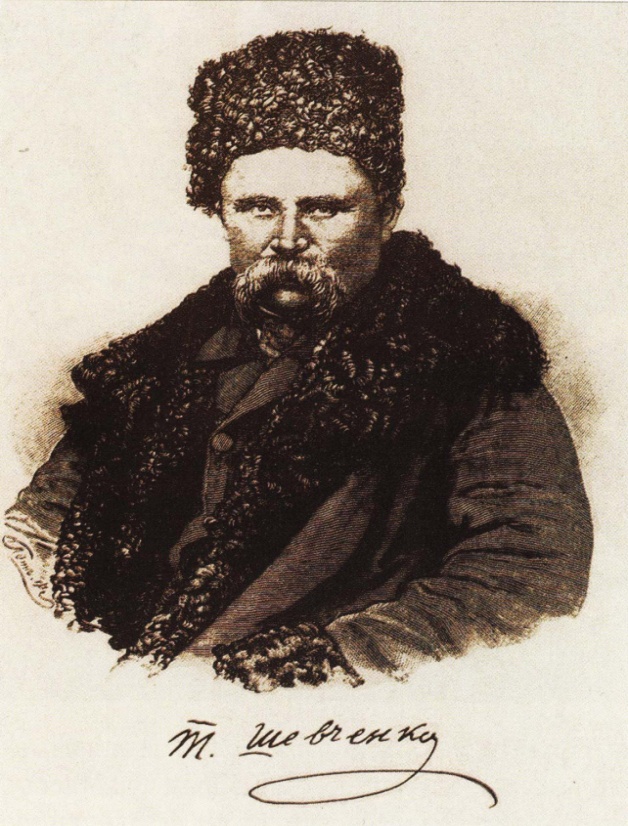 У широкому творчому доробку поета виділяється значна група епічних творів, у яких iз надзвичайною силою високопоетичного зображення показано героїчну й глибоко драматичну минувшину України.
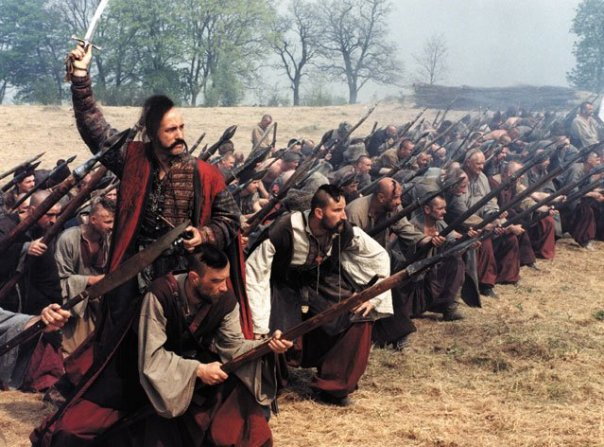 Поема «Гайдамаки»
Найяскравіші і найбільш вражаючі сторінки поеми присвячені картинам визвольної боротьби українського народу:
Пекельнеє свято 
      По всій Україні сю ніч зареве, 
     Потече багато, багато, багато 
        Шляхетської крові. Козак оживе...
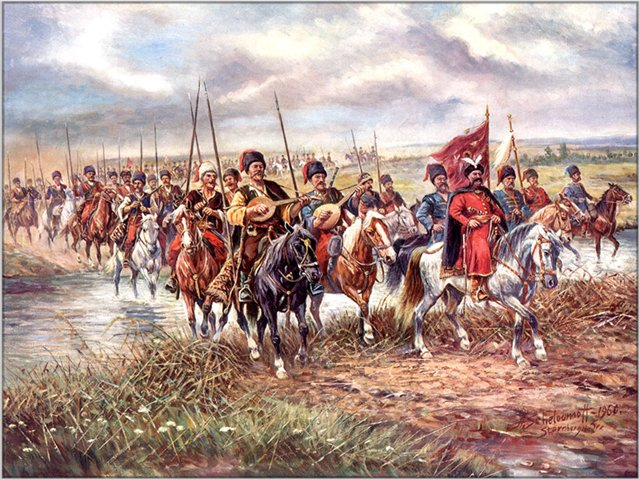 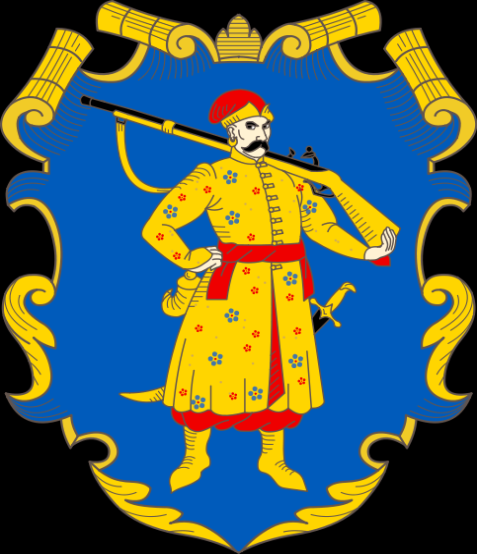 Вірними лицарями свободи постають перед нами Ярема, Залізняк, Гонта. Хіба можна забути, як на тлі кривавих пожеж народної помсти вимальовується постать у чорній киреї: мужній ватажок народного повстання Іван Гонта своїм синам хату серед степу "глибоку будує", просить у них прощення за те, що змушений був убити їх. Непомірно дорогу ціну заплатив він за свободу:
          Спочивайте, діти, 
       Та благайте, просіть бога, 
       Нехай на сім світі 
          Мене за вас покарає, 
            За гріх сей великий! 
      Простіть, сини!
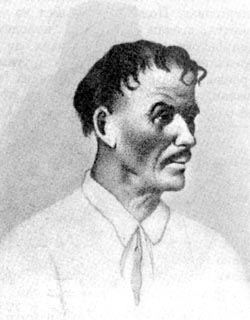 Романтизуючи  дійових осіб, Шевченко опоетизовує їх і посилає в Україну як споборників «святої волі»:
Сини мої, гайдамаки! 
Світ широкий, воля, — 
Ідіть, сини, погуляйте,
Пошукайте долі...
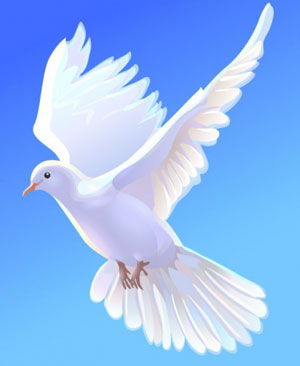 Основою поеми послужили події 1768 року, що ввійшли в нашу історію під назвою Коліївщини, найбільшого гайдамацького повстання на Правобережній Україні проти польської шляхти. Про той час Шевченко добре знав не тільки з історичних  джерел— в дитинстві він наслухався багато оповідань про гайдамаччину від свого рідного діда Івана, свідка й учасника подій.
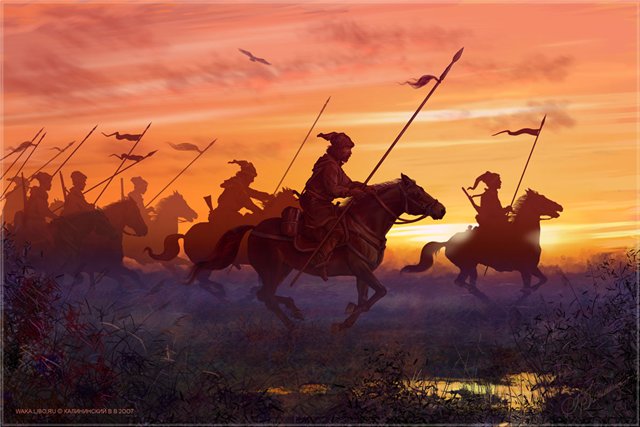 Навесні 1768 р. в Мотронинському монастирі на кількох таємних нарадах було ухвалено рішення про початок масового виступу проти польсько-шляхетського панування на Правобережній Україні. Очолив повстання запорожець полковник Максим Залізняк. Починаючи з Холодного Яру, гайдамацький рух поширився на Медведівку, Жаботин, Смілу, Черкаси, Корсунь, Богуслав, про що в «Гайдамаках» Т. Шевченко писав:
Горить Сміла, Смілянщина
Кров'ю підпливає.
Горить Корсунь, горить Канів,
Чигирин, Черкаси...
І кров полилася
Аж у Волинь.
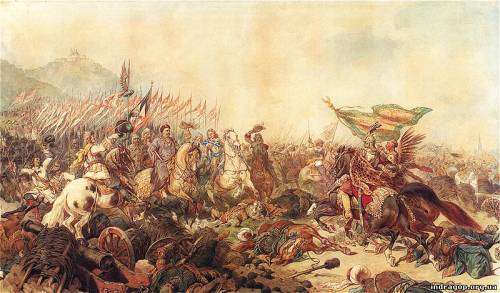 У ліричному вступі-інтродукції йдеться про причини повстання — поет цілком справедливо бачить їх у сваволі польських конфедератів, які жорстоко поводились з українським населенням, намагалися спольщити й окатоличити Україну, спричинивши тим самим народні повстання, що супроводжувалися масовими вбивствами католиків та євреїв:
Розбрелись конфедерати 
По Польщі, Волині, 
По Литві, по Молдаванах 
І по Україні: 
Розбрелися та й забули 
Волю рятувати,
Полигалися з жидами 
Та й ну руйнувати. 
Руйнували, мордували, 
Церквами топили... 
А тим часом гайдамаки 
Ножі освятили.
Символічно, що Т. Шевченко наче обриває розповідь про гайдамацьке повстання на самому його злеті. Читач не бачить жахливої розправи над «коліями», для нього образи мужніх героїв — Яреми, Ґонти, Залізняка — назавжди залишаються яскравими, сповненими мужності та звитяги.
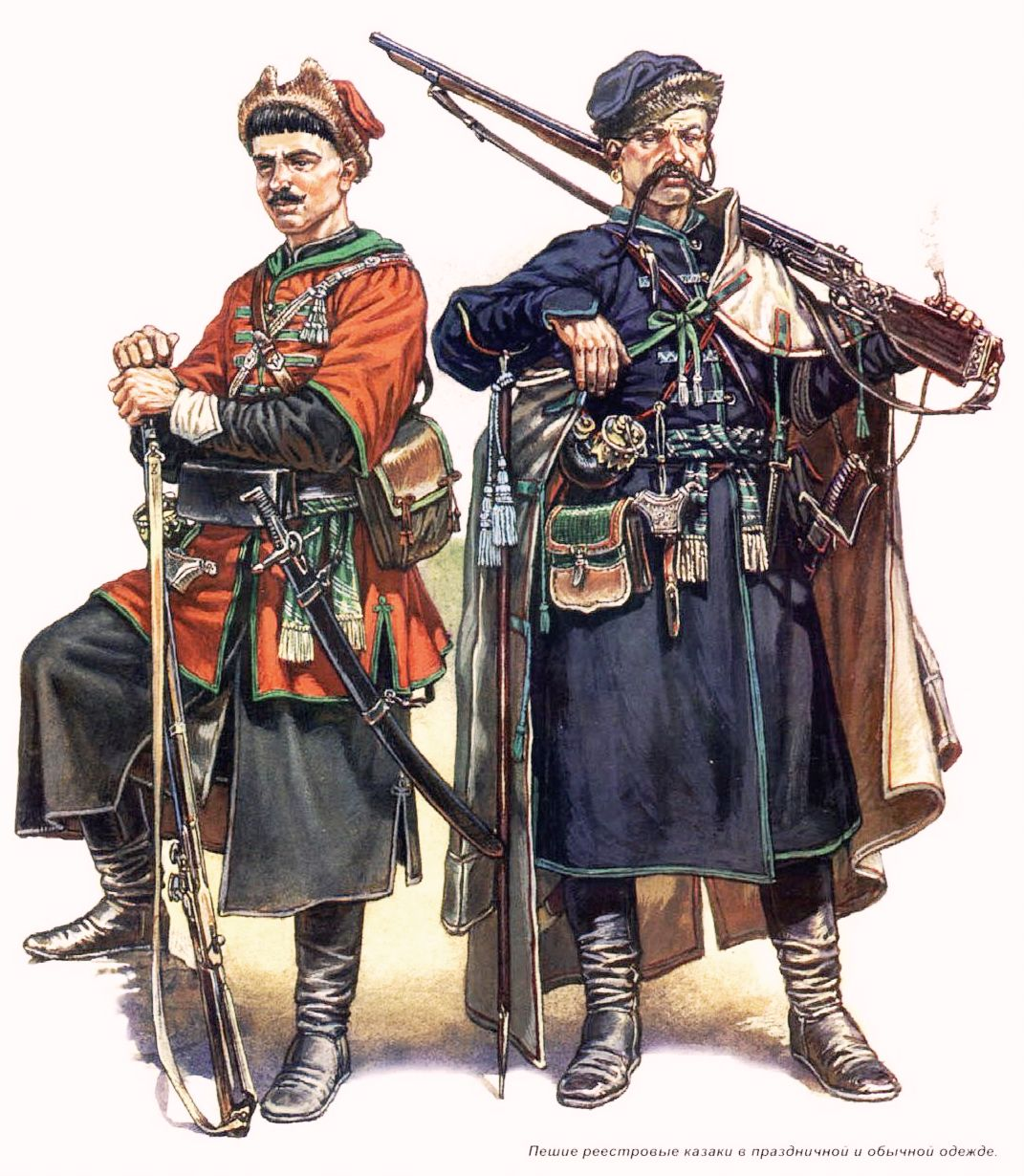 На справді ж  налякане загальнонародним масштабом виступів, російське командування розгромило повстання, підступно схопивши керівників Залізняка і Ґонту. Гонта прийняв мученицьку смерть, Залізняка засудили на заслання.
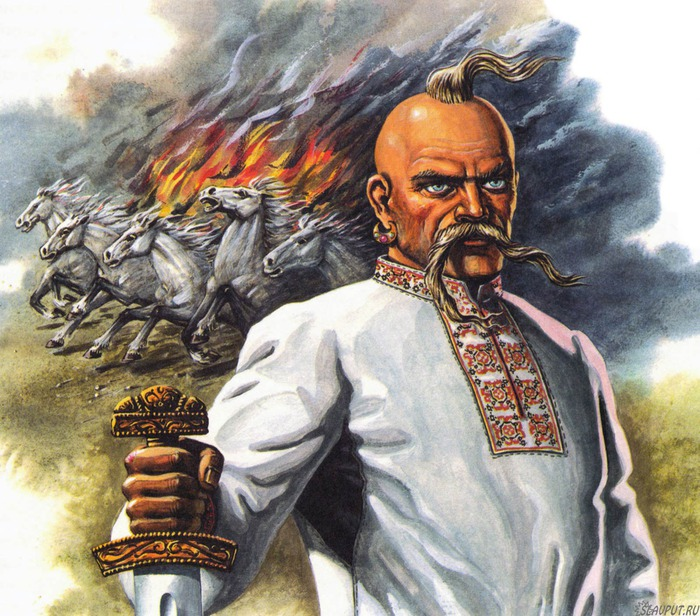 Шевченко змалював у поемі всі аспекти народного життя:
•    історичний (збройна боротьба за волю);
•    соціально-побутовий (ідея добробуту й справедливості);
•    психологічно-етичний (кохання і сім'я);
•    релігійний (протистояння конфесій і віри).
У поемі «Гайдамаки» дві сюжетні лінії :
•    перша — гайдамацьке повстання на чолі з Максимом Залізняком та Іваном Гонтою;
•    друга — кохання Яреми й Оксани.
Обидві сюжетні лінії переплітаються, бо Ярема стає учасником гайдамацького повстання, але основною лінією є доля Яреми на тлі історичних подій.
Кожен рядок, кожне слово цієї поеми дзвенить славою козацькій вольниці, возвеличує подвиги в ім'я свободи рідного народу. Поема сповнена і великою тугою за тими славними часами. Серце поета болить від того, що правнуки героїчних прадідів ходять у ярмі, забули своє минуле.
«Колись Бог нам верне волю, Розіб’є неволю!»
Отже, основним джерелом створення поеми "Гайдамаки" стала видатна історична подія - селянське повстання 1768 р. (гайдамаччина), глибокий інтерес Тараса Григоровича до історії України, використання різних друкованих і усних джерел, що існували на той час. Найважливішими стали для поета історичні пісні, думи та перекази, в яких події з історії України трактувалися самими народними масами. Високохудожня й багата українська народна творчість була для поета також і значним фактором у формуванні його історичних поглядів.
І знову забурлить козацька лють й завзяття,
І серце буде помсти вимагать, 
Коли чергові "єднокровні браття"
З вогнем й мечем прийдуть нас "визволять"